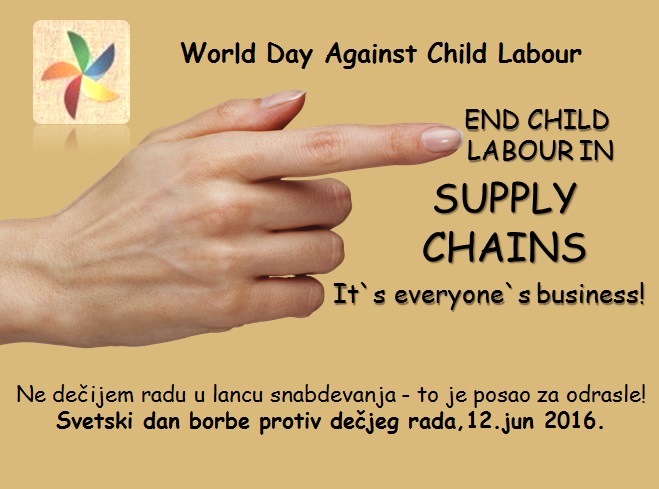 НСПРВ – NSPRV, 12.06.2016.
6/7/2016
1
END CHILD LABOUR IN SUPPLY CHAINS!
U FOKUS 2016. godine: dečiji rad u lancima snabdevanja, posebno kada je u pitanju zloupotreba dečijeg rada u proizvodnji za domaće tržište, ali i za strano tržište u oblasti proizvodnje i usluga 

POJAVA ZLOUPOTREBA: ruralne sredine i na polјu sive ekonomije 

PREPOZNATLJIVOST ZLOUPOTREBA: u neadekvatnim i izuzetno loše organizovanim obrazovnim sistemima 
 
Svetski dan protiv zloupotrebe dečjeg rada, 12. jun 2016. godine, jeste prilika da utičemo na osvešćivanje i doprinesemo tome da se dečiji rad eliminiše iz lanca snabdevanja i zaustavi zloupotreba dečijeg rada!

Pridružite nam se u pozivu 
da se prekine dečiji rad u lancima snabdevanja!
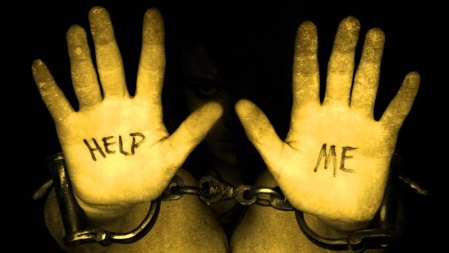 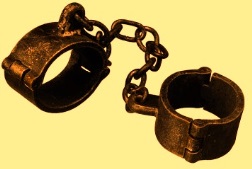 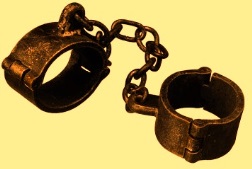 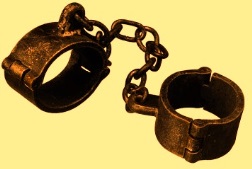 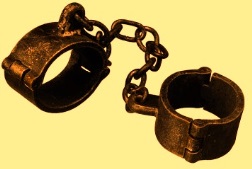 6/7/2016
2
SIROMAŠTVO I NEOBRAZOVANЈE SU
 IDEALNА PODLOGA ZA ZLOUPOTREBU DECE
Prekinimo lanac zloupotrebe dečjeg rada! 
To je zadatak za sve nas!
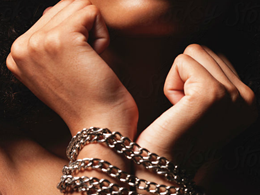 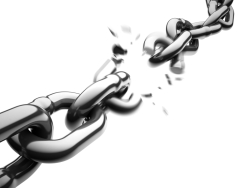 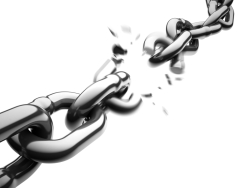 OBEZBEDIMO POSAO ODRASLIMA!
VRATIMO DECU U ŠKOLE!
6/7/2016
3
Kada dete radi pod izuzetno teškim i nehumanim uslovima, kada su naknade za rad male ili ih uopšte nema, kada se rad odvija 
opšte rečeno
 u nezdravim uslovima 
(na opasnim mašinama ili sa hemikalijama), 
onda se smatra 
da 
postoji iskorišćavanje 
dečijeg rada.
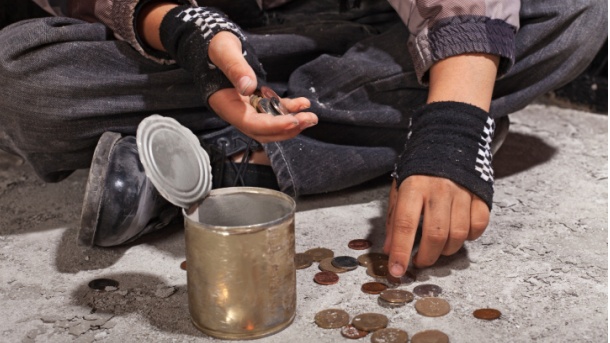 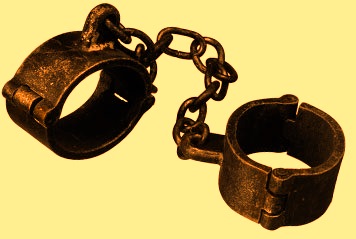 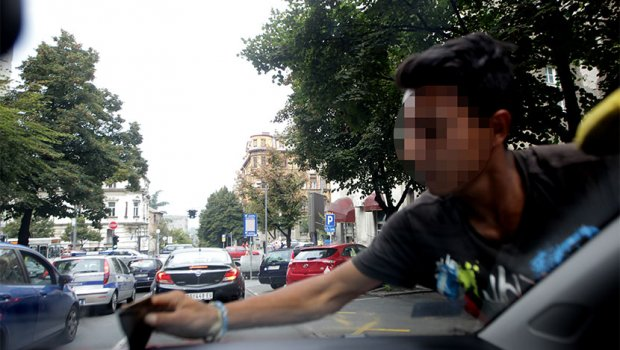 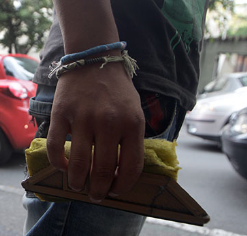 6/7/2016
4
Nije svako dete koje radi podjednako žrtva iskorišćavanja u radu.
Priroda ovog fenomena zavisi od nekoliko faktora, među kojima su: 
*uzrast deteta,
*zdravstveno stanje deteta,
*ekonomske prilike u državi,
*stepen razvoja tehnologije i najvažnije
*stepen humanog razvoja
6/7/2016
5
Finansijska kriza je, kako u svetu tako i u Srbiji, prouzrokovala sve veći broj dece
 koja rade fizičke poslove kako bi prehranili porodicu
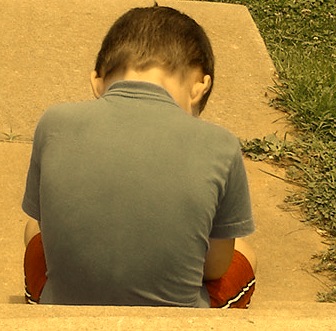 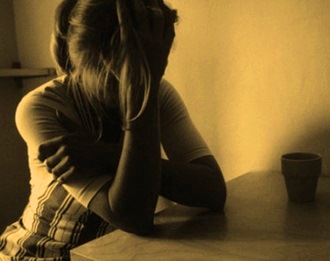 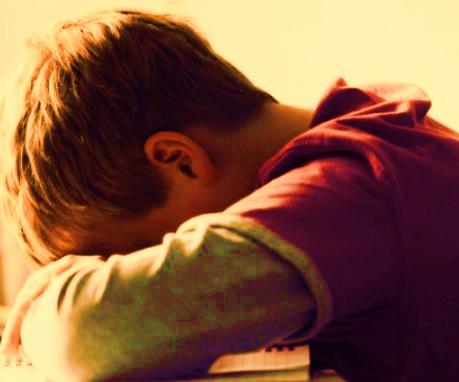 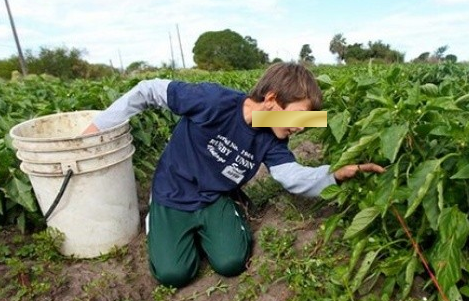 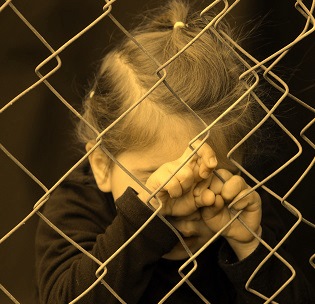 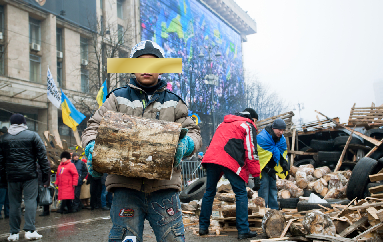 6/7/2016
6
EKSPLOATACIJA DECE je
 KORIŠĆENJE DETETA ZA RAD ILI 
ZA DRUGE AKTIVNOSTI A U KORIST DRUGIH OSOBA:
*rad,
*prostitucija, 
*kidnapovanje,
*prodaja dece, 
*korišćenje dece za pornografske materijale i dr.
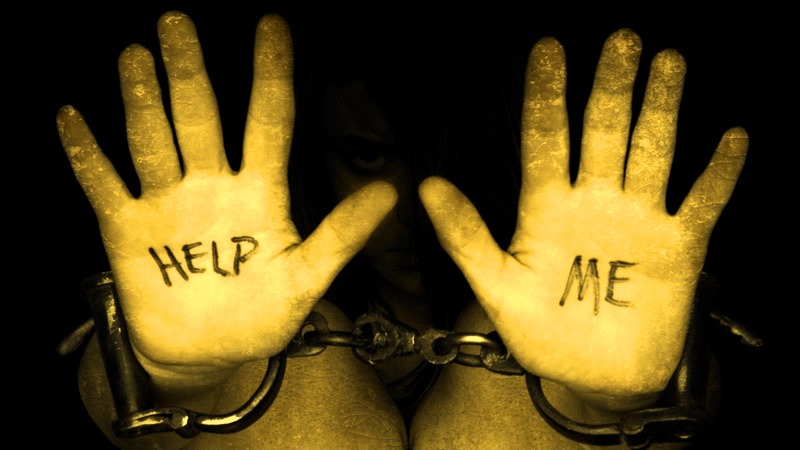 6/7/2016
7
Kako da se biznis, uz poštovanje dečijih prava, oslobodi iskorišćavanja dečjeg rada?

 ILO-IOE smernice za posao bez dečjeg rada imaju za cilј da se:
*pobolјša globalno upravlјanje lancem snabdevanja
*sprovede neophodna mera za kontrolu dečjeg rada
*unapredi progresivna eliminacija dečjeg rada
6/7/2016
8
NAPOMENA!
Kada dete pomaže svojim roditeljima u obavljanju kućnih poslova, 
zarađuje za džeparac u slobodno vreme,
 učestvuje u porodičnom biznisu, 
tada ne možemo govoriti o postojanju iskorišćavanja dečijeg rada. 
Nije svako dete koje radi podjednako žrtva iskorišćavanja u radu.

NE ZABORAVIMO!
ZLOUPOTREBE POSTOJE!
O NJIMA MORAMO RAZGOVARATI!
PROTIV NJIH SE MORAMO BORITI!

END CHILD LABOUR IN SUPPLY CHAINS 

ZAUSTAVIMO ZLOUPOTREBU DEČJEG RADA U LANCIMA SNABDEVANJA

НСПРВ – NSPRV, 12.06.2016.
6/7/2016
9